15-ste urodziny Stowarzyszenia SOCIUS
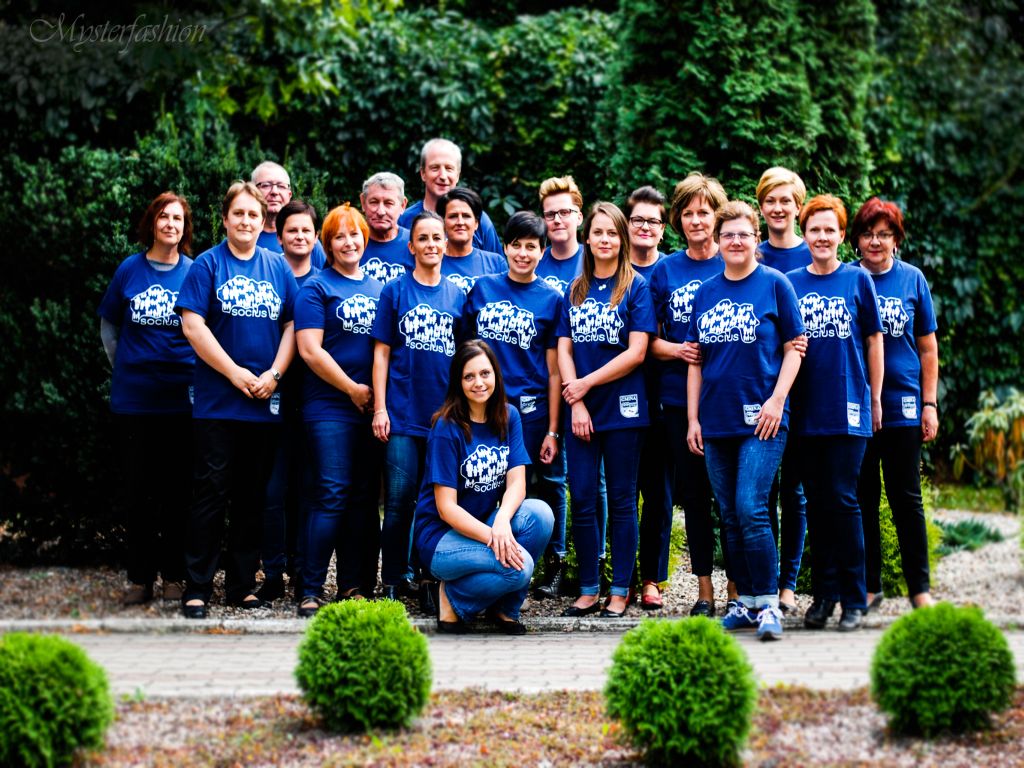 Celem Stowarzyszenia SOCIUS jest podejmowanie działań na rzecz rozwoju mieszkańców                     i gminy Chodzież poprzez nieodpłatną działalność pożytku publicznego
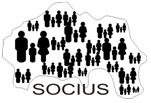 Inicjatorami założenia organizacji pozarządowej w Gminie Chodzież byli pracownicy Gminnego Ośrodka Pomocy Społecznej w Chodzieży.                                          To już parę lat, ale najbardziej w tamtym czasie zaangażowana w powstanie organizacji  była z pewnością                            Alicja Zielińska – Kierownik GOPS.                  Grupa założycieli liczyła 18 osób.
24.11.2003 roku odbyło się pierwsze spotkanie założycieli Stowarzyszenia.                             W spotkaniu tym uczestniczyło 16 osób popierających inicjatywę powstania organizacji. Spotkaniu przewodniczyła                Pani Alicja Zielińska – kierownik Gminnego Ośrodka Pomocy Społecznej w Chodzieży. Omówiono główne cele organizacji, która miała powstać, zebrani zastanawiali się także nad jej nazwą.
21 lutego 2004 roku odbyło się zebranie  założycielskie członków  Stowarzyszenia. Od 21 lutego 2004 roku Stowarzyszenie nosi nazwę  SOCIUS, a logo to znak graficzny                w kształcie konturu Gminy Chodzież                     z zaznaczonymi postaciami.
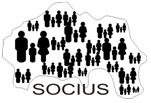 Na zebraniu podjęte zostały stosowne uchwały niezbędne do rejestracji w KRS.                                  Wybrano 4 osobowy Komitet Założycielski w składzie:                                                        Lucyna Alagierska, Alicja Zielińska,                                                               Ewa Kubiś, Dariusz Pytel.                                                                Prezesem Stowarzyszenia SOCIUS                   została Alicja Zielińska,                        wiceprezesem Sebastian Nowak,                              a skarbnikiem Bożena Brokmann.
16.04.2004 roku                                          Sąd Rejonowy w Poznaniu                        XXII Wydział Gospodarczy KRS wydał postanowienie o dokonaniu wpisu Stowarzyszenia SOCIUS                      do rejestru stowarzyszeń.
Pierwszą dużą imprezą jaką zorganizowało Stowarzyszenie SOCIUS był Piknik z Grzymalitami, który odbył się na boisku w Nietuszkowie w dniu 25.09.2004 roku.  Było to duże przedsięwzięcie rekreacyjno- historyczne adresowane do uczniów szkół z terenu naszej gminy. Impreza zyskała sporo ciepłych słów wśród uczestników i lokalnej prasy.
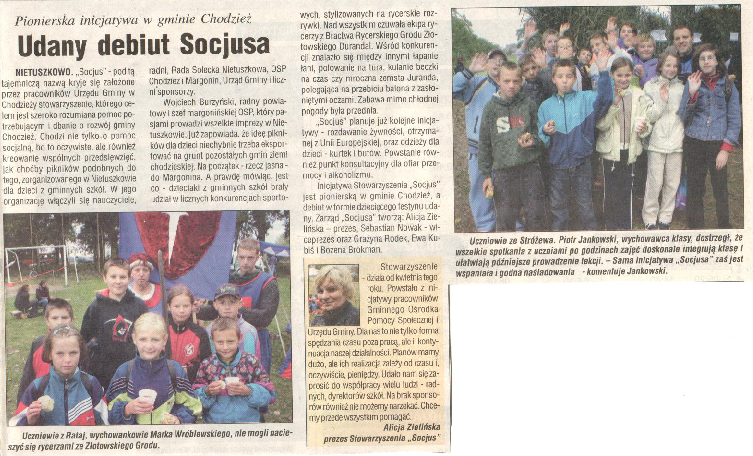 Ciepłe buty i kurtka dla każdego dziecka,                     to kolejna inicjatywa realizowana przez SOCIUS,       Środki pozyskano z fundacji                              „Bank Dziecięcych Uśmiechów”.
Ważnym wówczas zadaniem dla Stowarzyszenia był transport, przechowywanie i dystrybucja żywności otrzymywanych z Unijnych Rezerw Żywności, a także organizacja świątecznych zbiórek żywności. W kolejnym etapie Stowarzyszenie podpisało umowę                                        z Pilskim Bankiem Żywności na pomoc mieszkańcom w ramach Programu UE .
Od 22.02.2006 roku zmienia się zarząd Stowarzyszenia SOCIUS, funkcję prezesa obejmuje Pani Danuta Reginia, wiceprezesem nadal jest Pan Sebastian Nowak,                               a skarbnikiem Pani Bożena Brokmann.
W dniu 28.03.2008 roku                                      prezes Pani Danuta Reginia                                     składa rezygnację z pełnienia funkcji.                Zarząd Stowarzyszenia jednogłośnie powierza funkcję prezesa Pani Iwonie Fudała.
Od 1 stycznia 2010 roku                                   Zarząd Stowarzyszenia tworzą:                            Ewa Kubiś – prezes,                             Sebastian Nowak – wiceprezes,                         Alicja Zielińska – sekretarz,                                    Ewa Roszak- skarbnik.
Od 20 stycznia 2015 roku                                 Zarząd Stowarzyszenia tworzą:
Dominika Gruszczyńska – prezes,                     Angelika Nowak - wiceprezes,                             Ewa Roszak – skarbnik,                                Katarzyna Kasperczak – sekretarz,
Aldona Kuchnowska – członek.
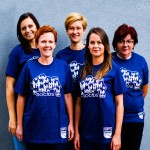 Od 06 marca 2017 roku                                              Zarząd Stowarzyszenia tworzą:
Dominika Gruszczyńska – prezes Alicja Zielińska – wiceprezes                                    Ewa Roszak – skarbnik, księgowa  Katarzyna Kasperczak – sekretarz Ewa Kubiś – członek                                   Agnieszka Kluczyńska – członek
Realizowane projekty – spotkania wigilijno-noworoczne dla seniorów
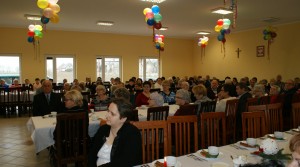 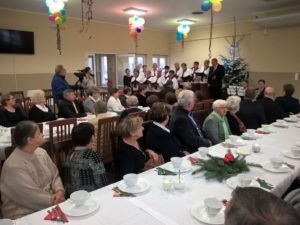 Realizowane projekty – spotkania wigilijno-noworoczne dla seniorów
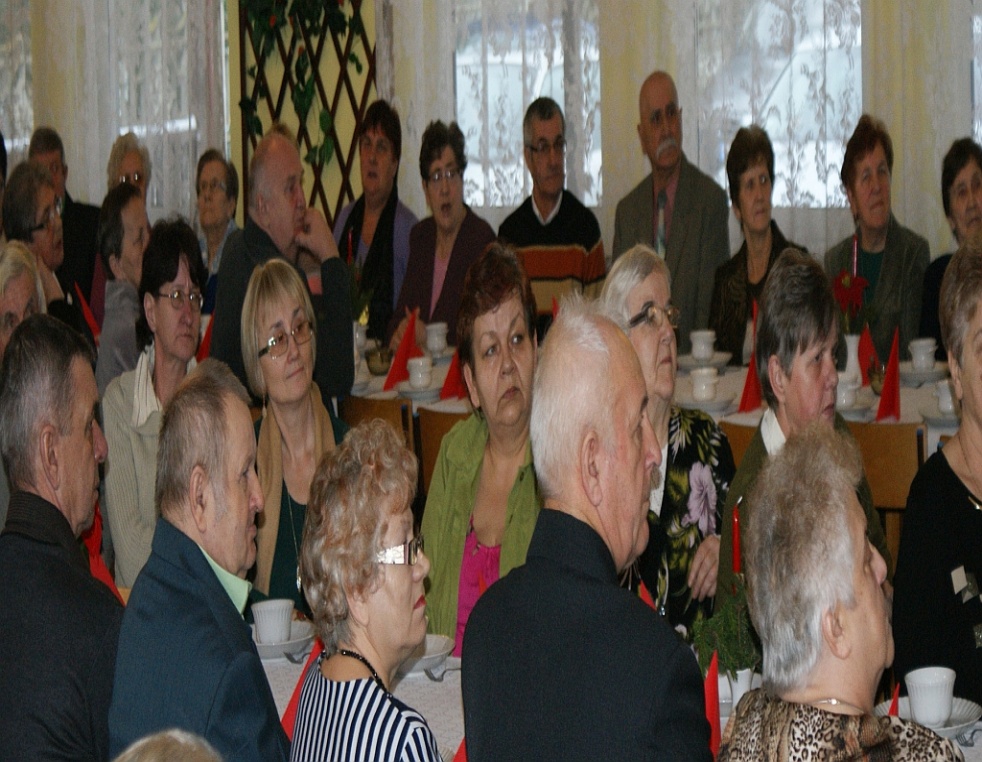 Realizowane projekty – Pokonać siebie rok 2013
Projekt „Pokonać Siebie” pokonał nie tylko stereotypowe myślenie o niepełnosprawności ale przez swoją innowacyjność również 6 samorządów ubiegających się o główną nagrodę w konkursie „Wielkopolska otwarta dla Niepełnosprawnych”.
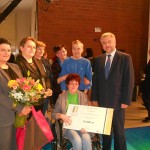 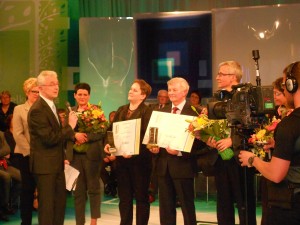 Realizowane projekty – Teraz Strzelce rok 2014
Celem projektu było podjęcie aktywności społecznej oraz nabycie i/lub podniesienie umiejętności dotyczących mobilizowania do podejmowania działań w środowisku lokalnym ze szczególnym uwzględnieniem roli animatora i lidera  a także nabycie wiedzy z zakresu diagnozowania zasobów i potrzeb tego środowiska.
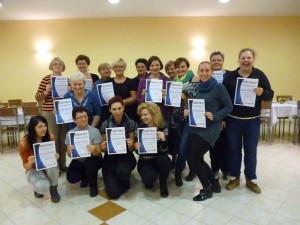 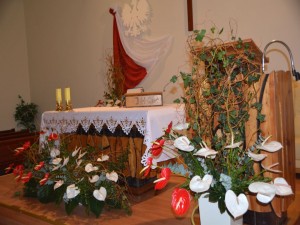 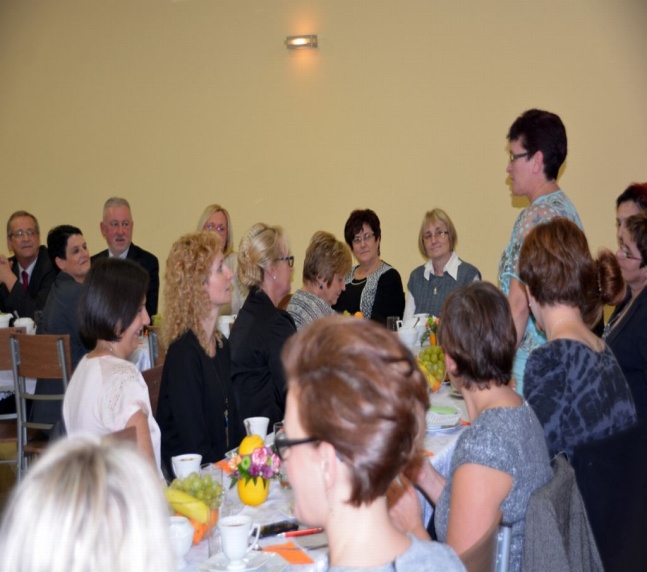 Realizowane projekty – Błękitne wakacje rok 2015
„Błękitne wakacje” to projekt, którego głównym celem jest zwiększenie udziału dzieci z orzeczoną niepełnosprawnością intelektualną w lokalnie organizowanych formach wypoczynku letniego oraz budowanie więzi rówieśniczych i szacunku dla drugiego człowieka.
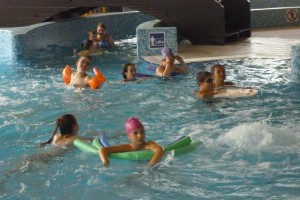 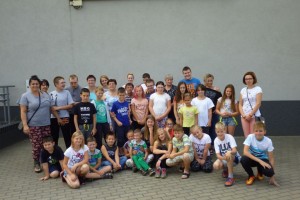 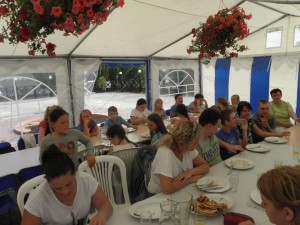 Realizowane projekty – W dawnym stylu PRL-u rok 2017
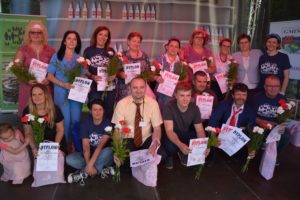 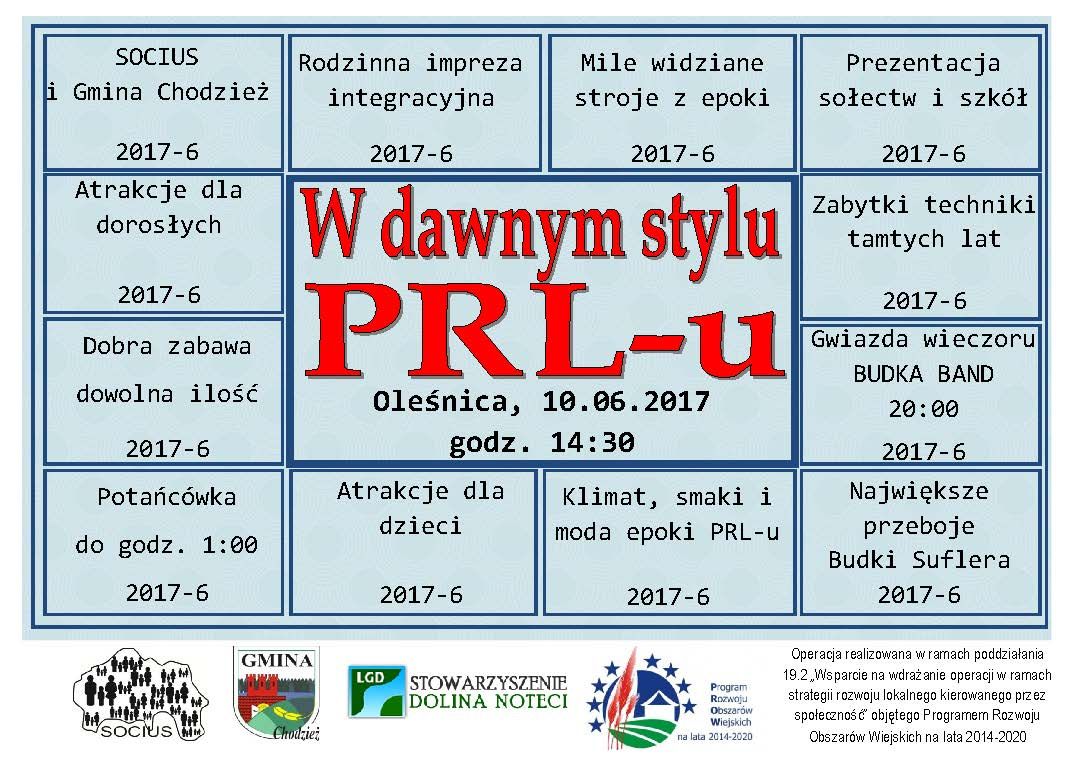 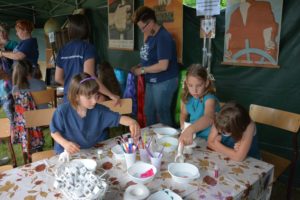 Plebiscyt „Wspaniali”
Celem plebiscytu Naszego Tygodnika Chodzieskiego, którego współorganizatorami są Starostwo Powiatowe w Chodzieży, Chodzieski Dom Kultury i Telewizja Kablowa Antserwis, jest promocja osób, firm, organizacji powiatu chodzieskiego, które osiągnęły sukces                         w zakresie swojej działalności.
Plebiscyt „Wspaniali”
Stowarzyszenie SOCIUS decyzją powołanej przez starostę chodzieskiego kapituły konkursowej zostało laureatem „Super Piątki” w kategorii działalność społeczna Plebiscytu Wspaniali 2014.
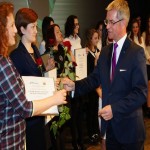 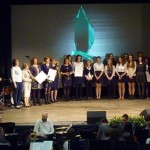 Wspomnień czar – 5-te urodziny
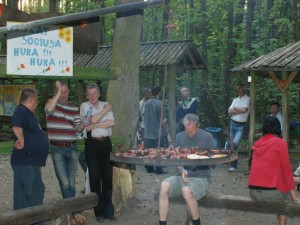 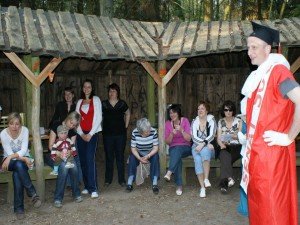 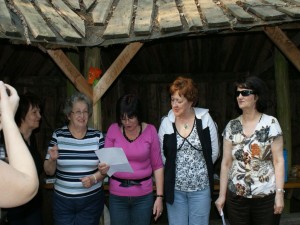 Wspomnień czar – 10-te urodziny
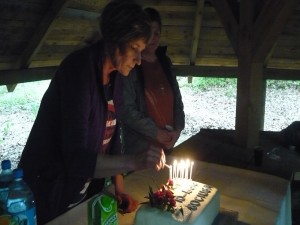 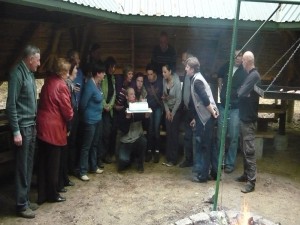 Wspomnień czar – Wielkopolska Akademia Aktywności Lokalnej
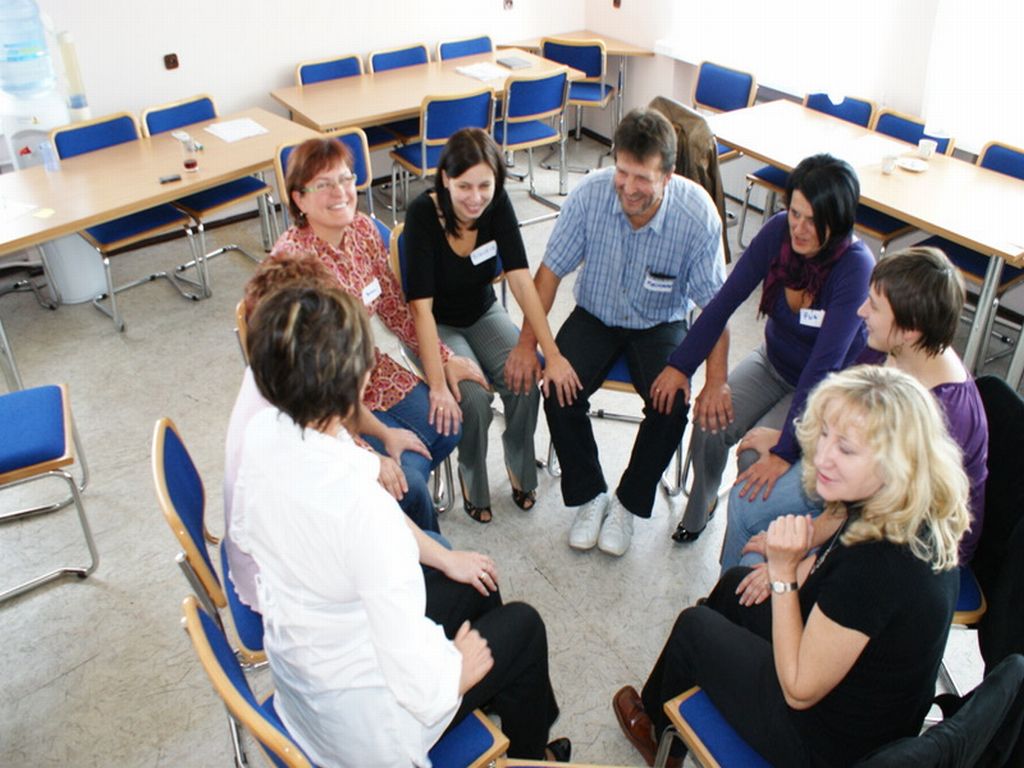 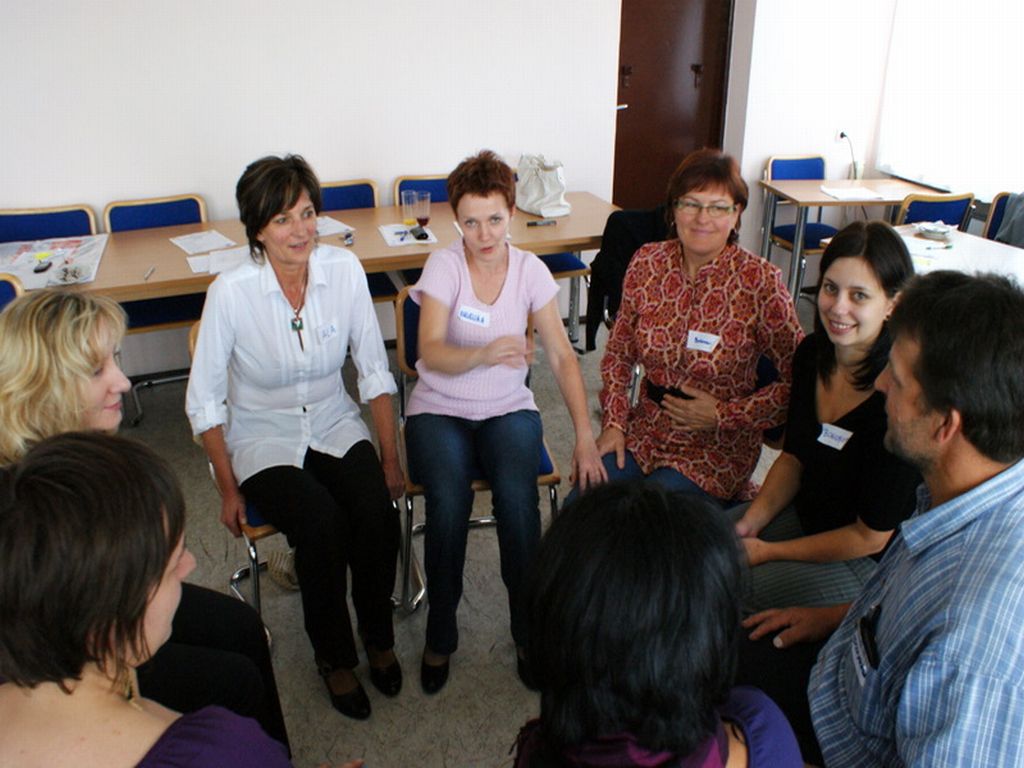 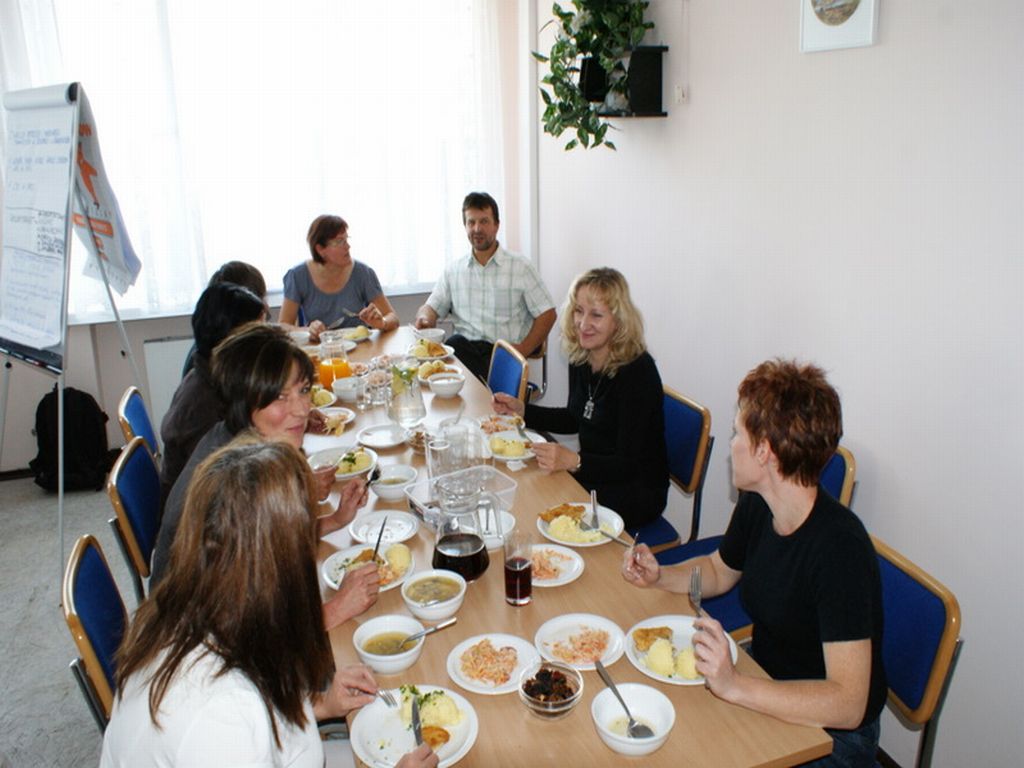 Wspomnień czar – Jestem, czuję, zmieniam świat! – kolonia w Stroniu Śląskim
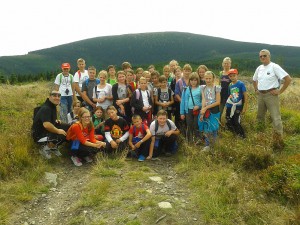 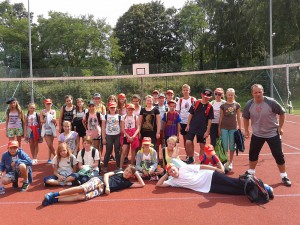 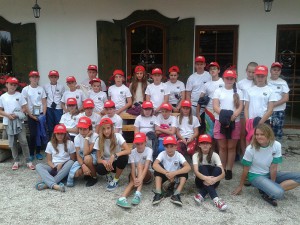 Wspomnień czar – Wycieczka na Gontyniec
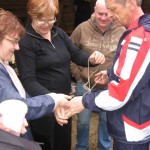 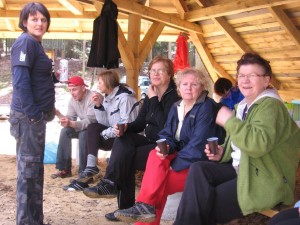 Wspomnień czar – Akcja charytatywna dla Oskara
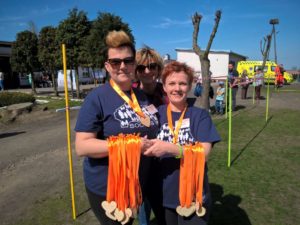 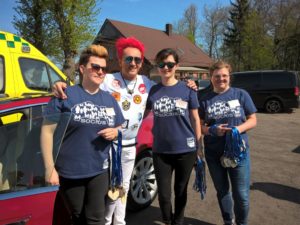 Wspomnień czar – Dożynki 2017r.
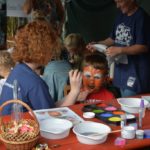 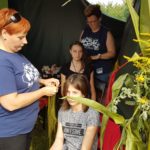 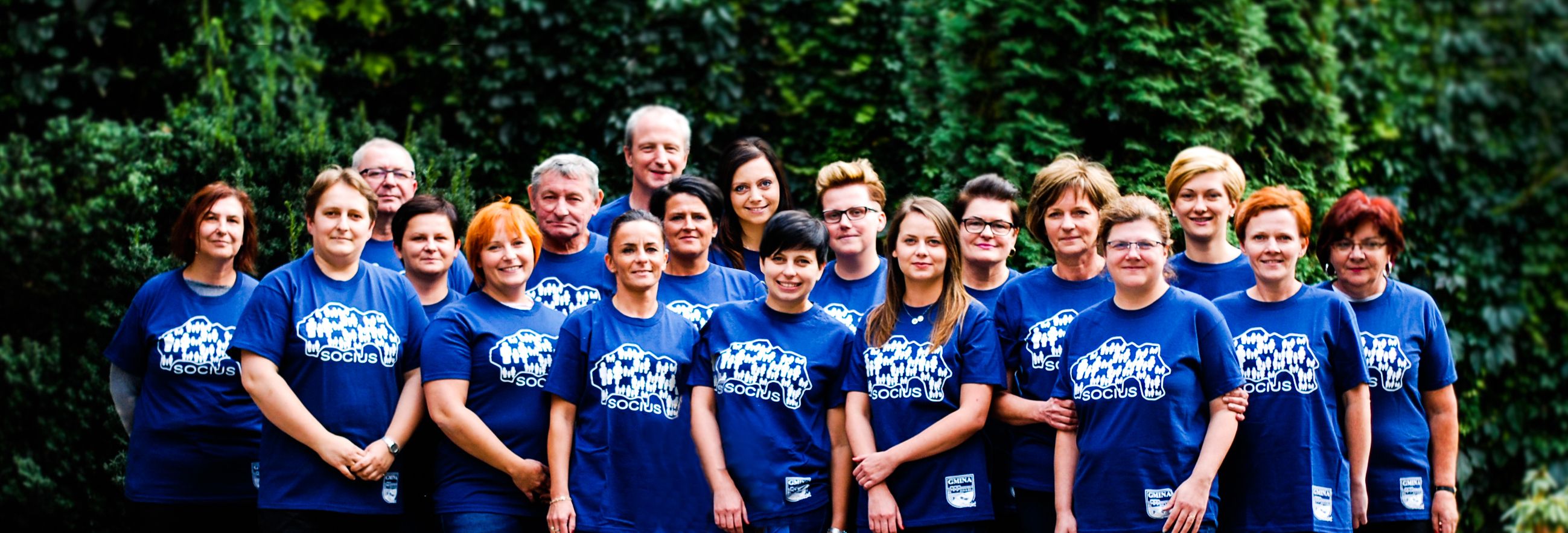 Najważniejszy w każdym działaniu                          jest początek
Platon